Aktuellt Coronaläge Region Dalarna
210826
Roger Larsson, chefläkare
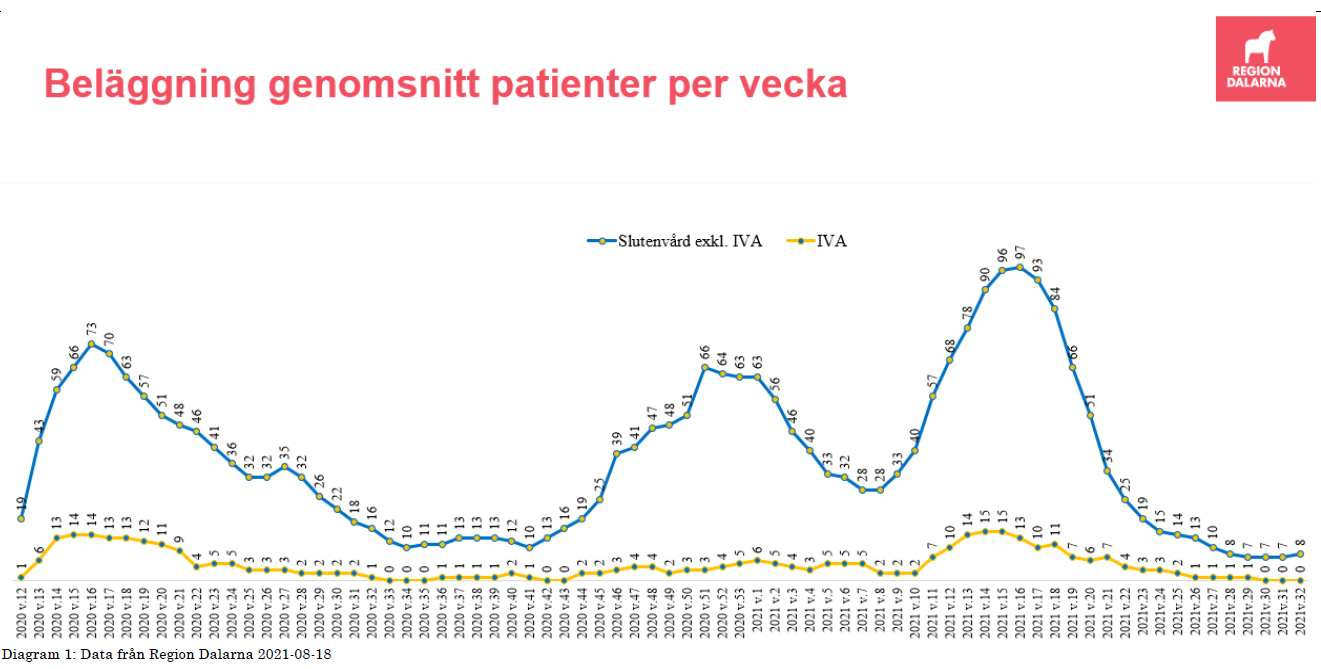 2021-08-26
2
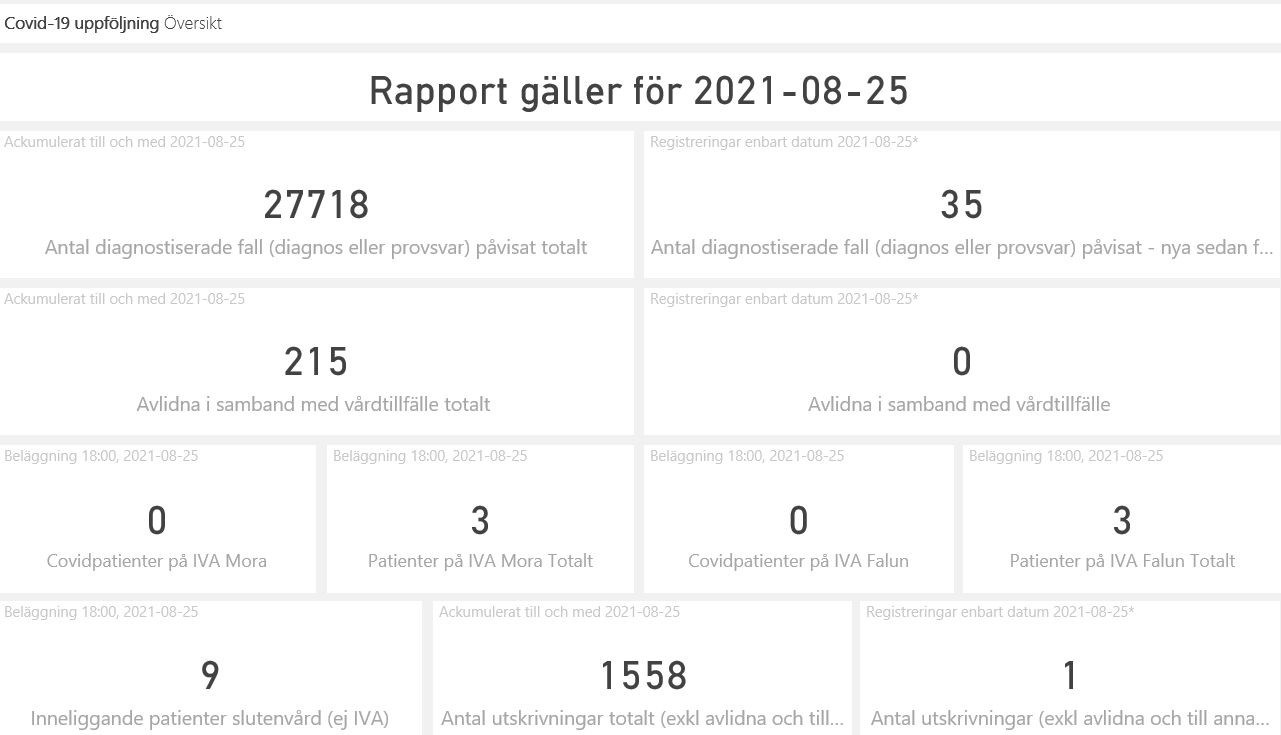 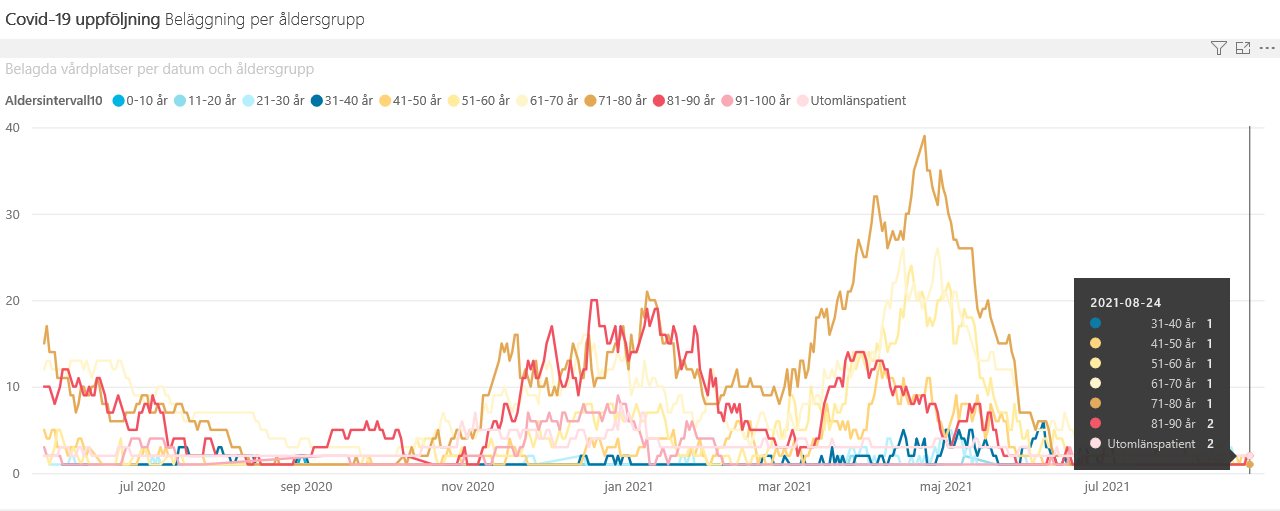 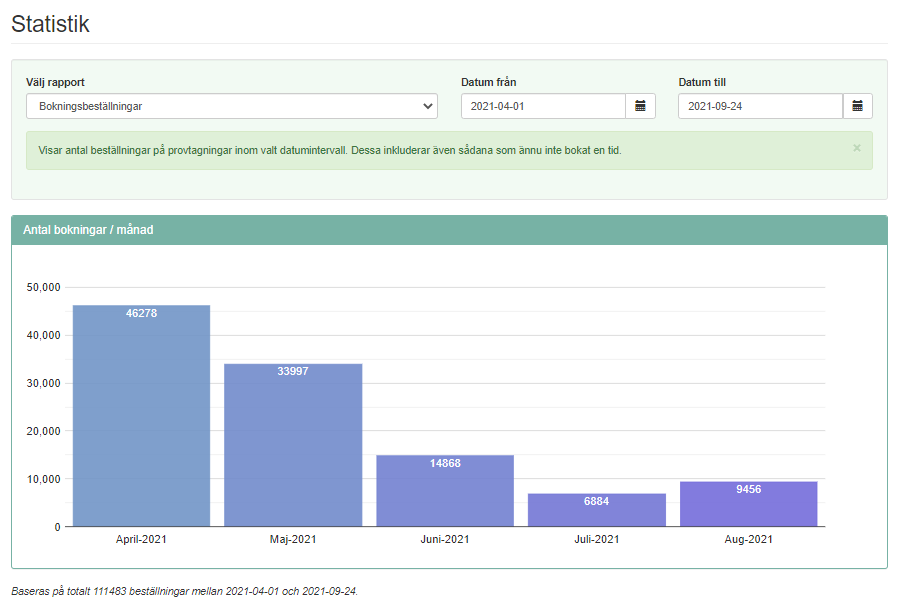 2021-08-26
5
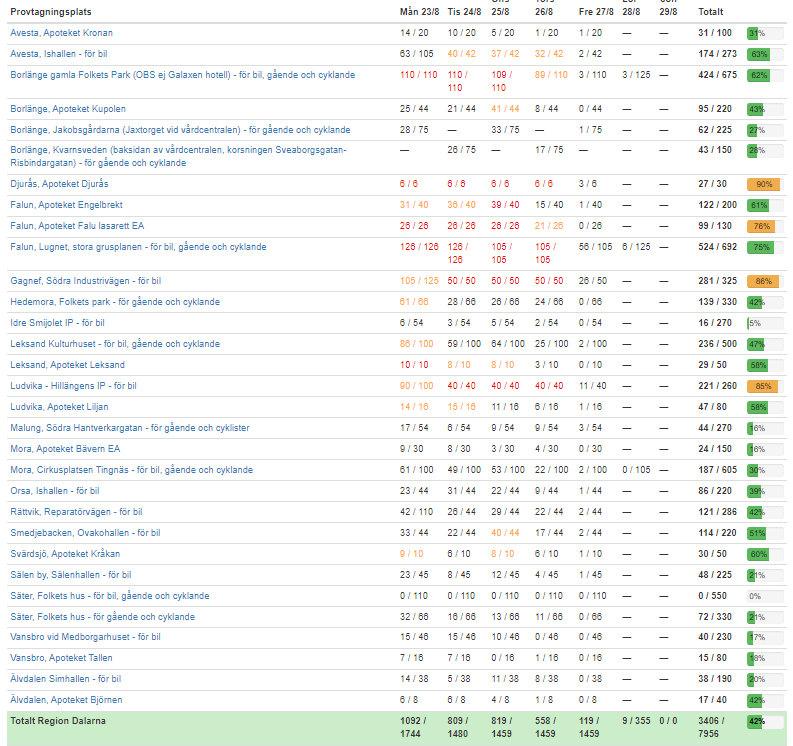 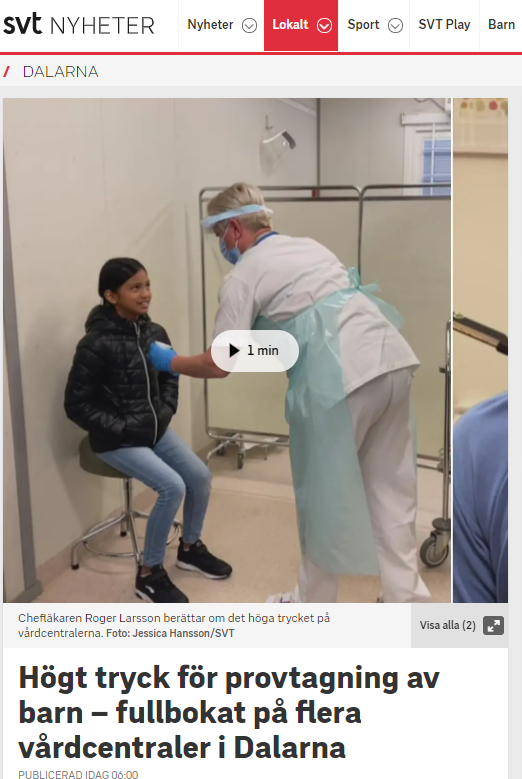 2021-08-26
6
Provtagning på Vc
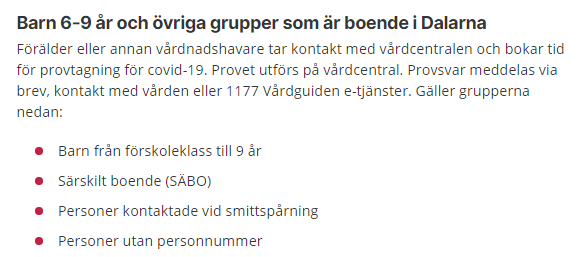 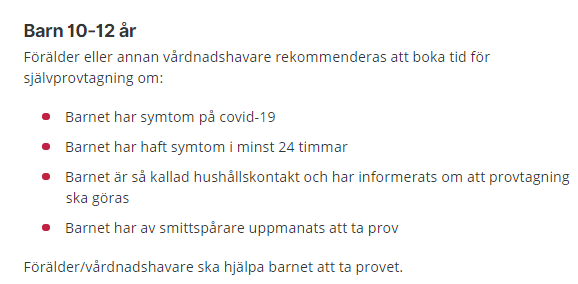 2021-08-26
7
Andel med positivt provsvar för Covid-19(endast pcr)Period: 1 augusti till dags datum
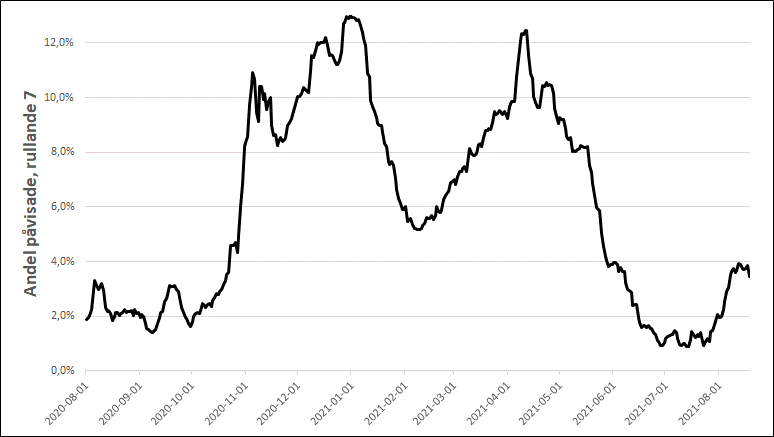 8
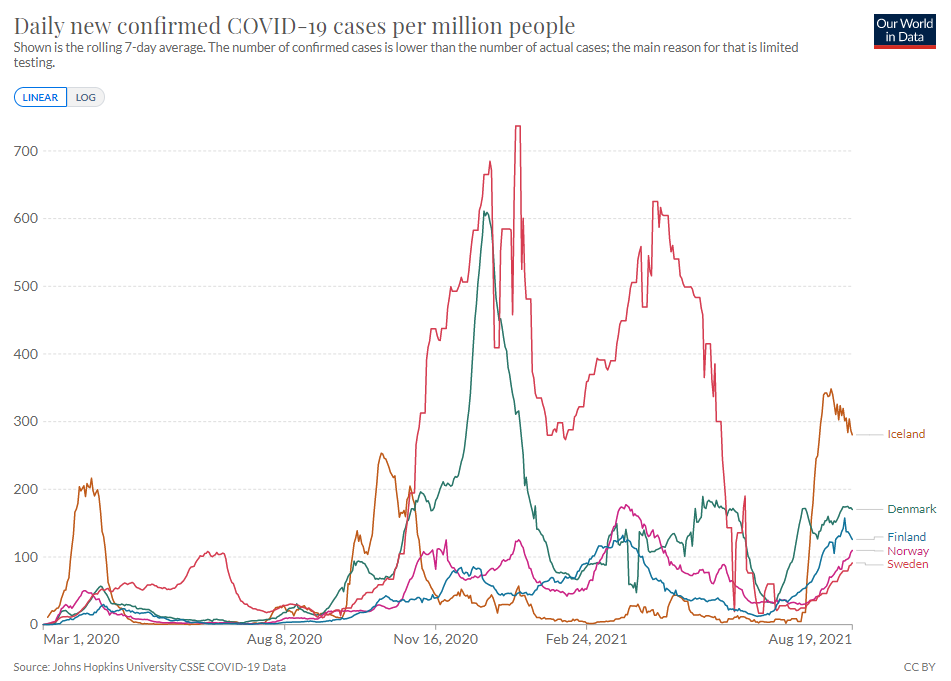 2021-08-26
14
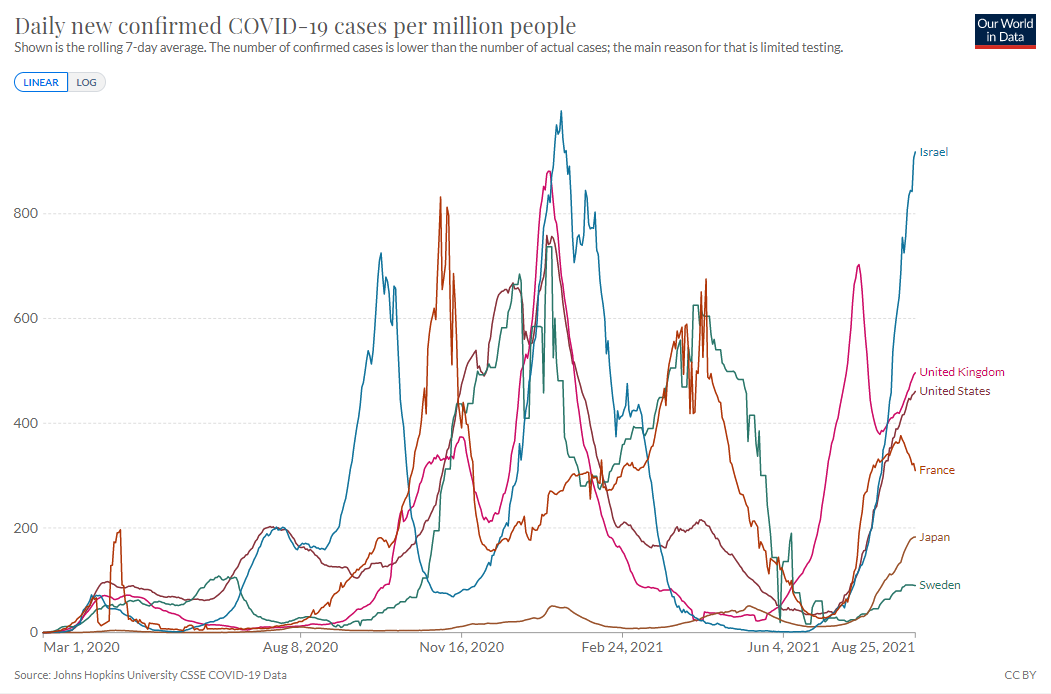 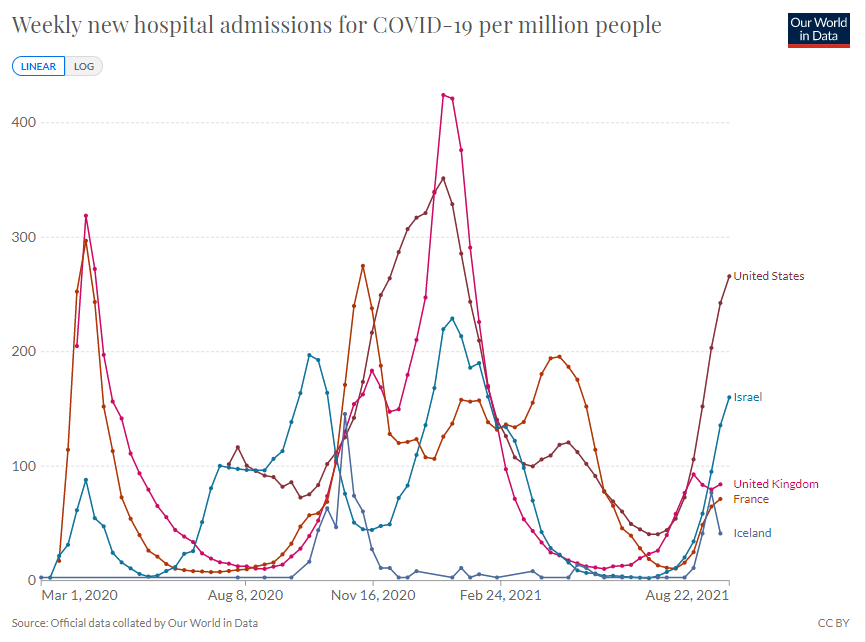 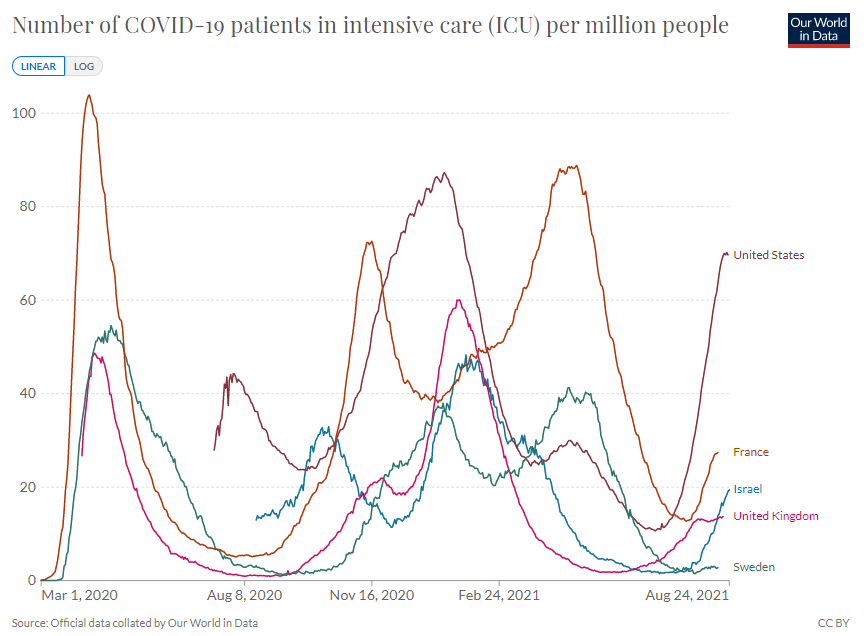 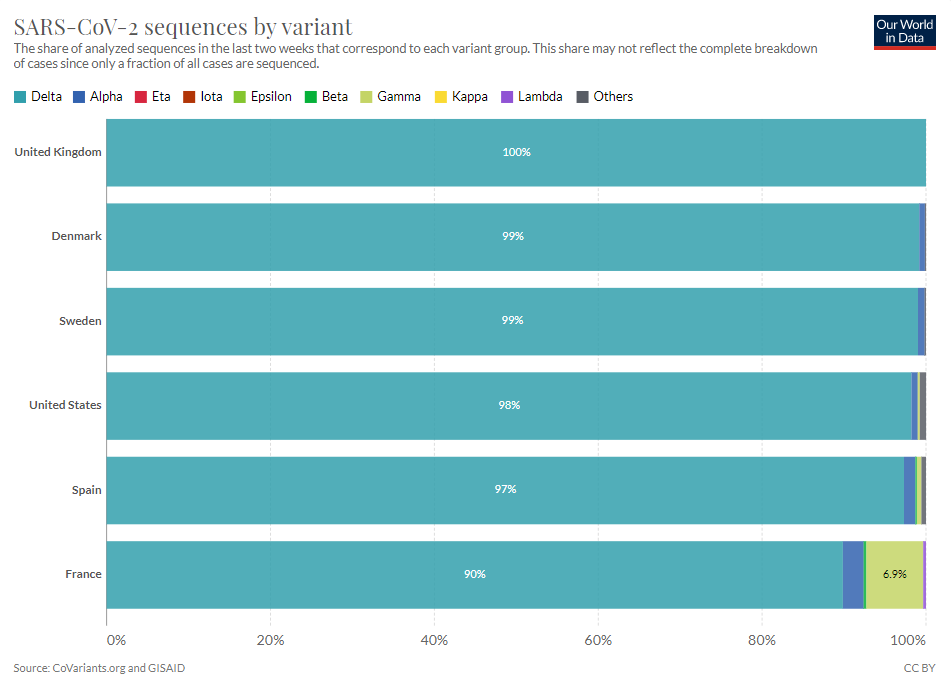 2021-08-26
18
Hur mycket sämre är vaccinskyddet mot delta?
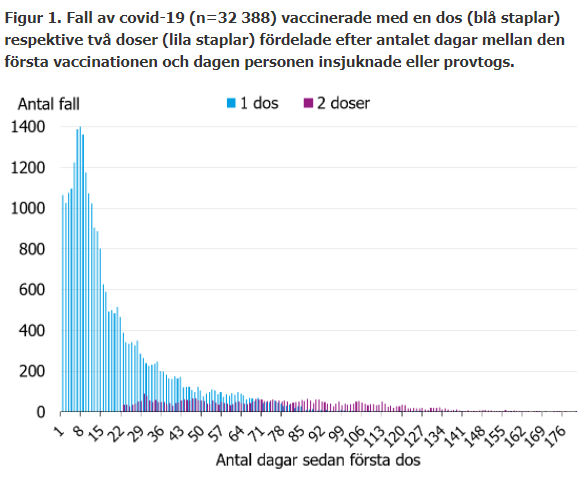 2021-08-26
20
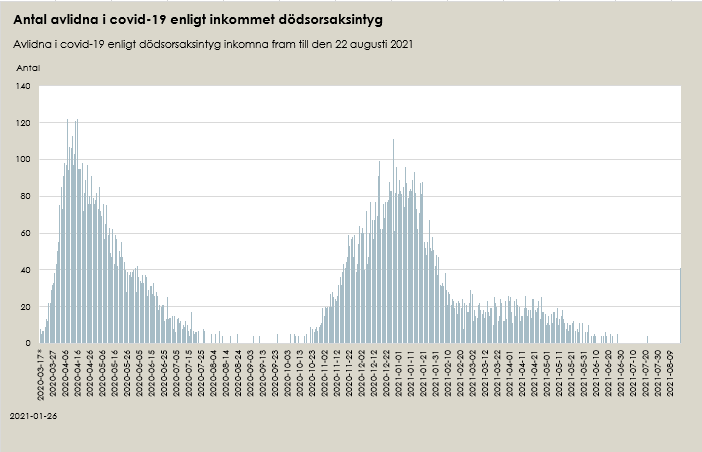 Avlidna i covid-19 - Socialstyrelsen
2021-08-26
21
Vad vet vi om delta, dödlighet, smittspridning och vaccinationsskydd?
Mycket mindre än för de andra varianterna… men:
Att få två vaccindoser är fortfarande det mest effektiva sättet att säkerställa skydd mot covid-19 Delta-varianten
Ca 60% mer smittsam än alfa
Något lägre vaccineffekt mot delta (gäller både AZ och mRNA) även efter 2 doser (bäst effekt  hos de som har haft sjukdomen och är vaccinerade)
Deltainfektioner efter två vaccindoser hade liknande toppnivåer av virus som hos ovaccinerade personer. Med Alpha-varianten var toppvirusnivåerna hos de infekterade efter vaccinationen mycket lägre.
Tiden mellan doserna påverkar inte effektiviteten när det gäller att förebygga nya infektioner, men yngre människor har ännu mer skydd mot vaccination än äldre människor.
Sammanfattningsvis fortfarande mycket gott skydd mot allvarlig sjukdom och död men klar risk för stor ökning av antalet smittade närmsta tiden. 
finalfinalcombinedve20210816.pdf (ox.ac.uk)
2021-08-26
22
Vaccinationsläget
2021-08-26
23
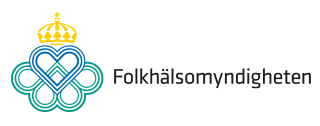 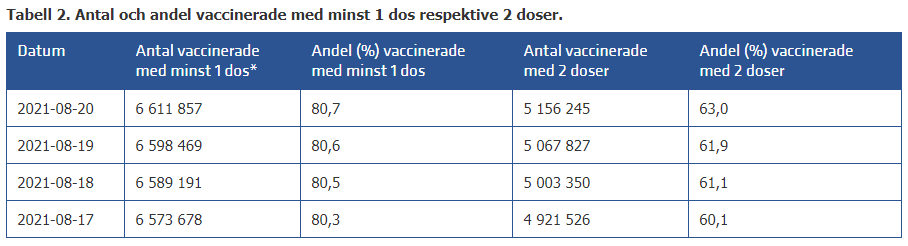 2021-08-26
24
NVR tom v 32
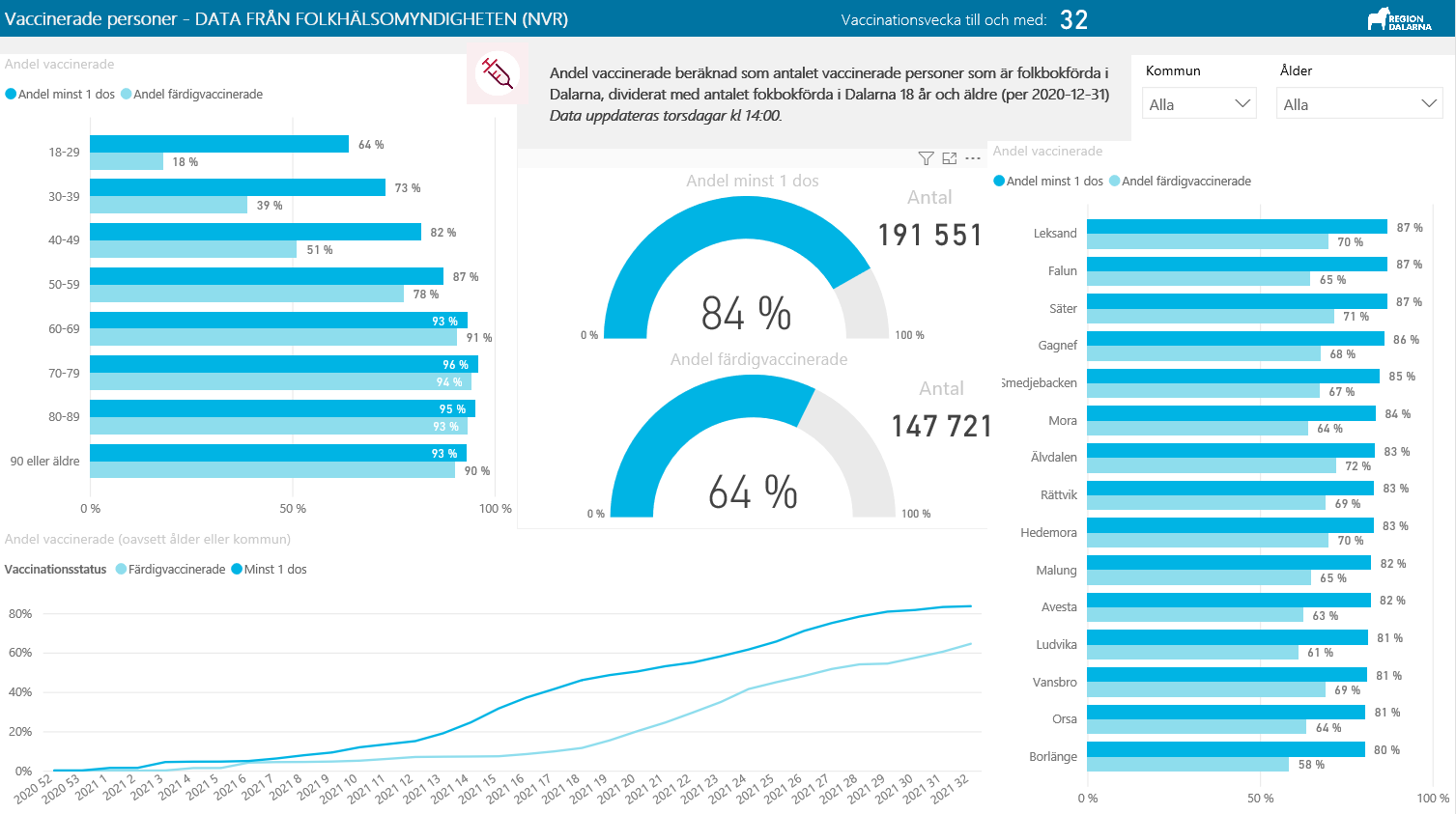 2021-08-26
25
16-17 år
Ska inkluderas i FoHM rapport denna vecka
Idag har vi ca 41% vaccinerade (OBS: eftersläpning av siffror pga registrering i journalen i efterhand på Vc vid vaccinering i skolor)
2021-08-26
26
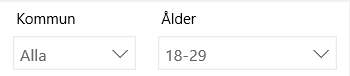 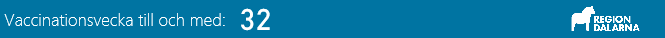 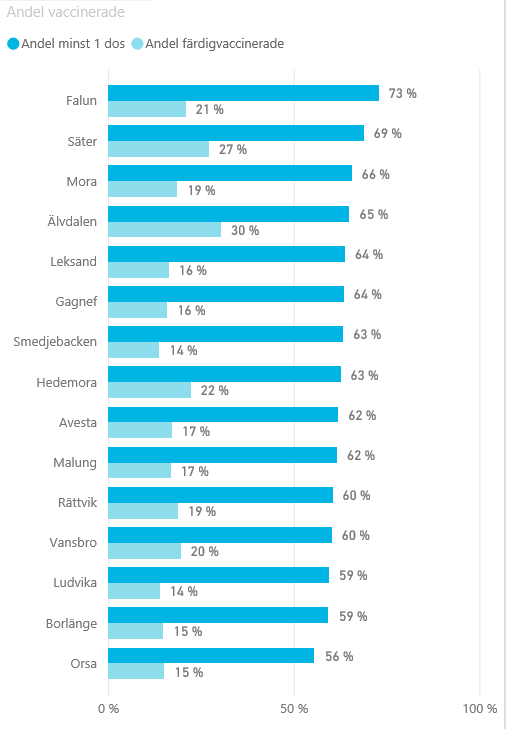 Skillnader i olika åldersgrupper mellan olika kommuner
2021-08-26
27
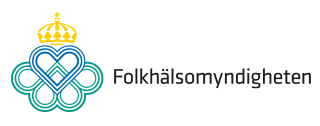 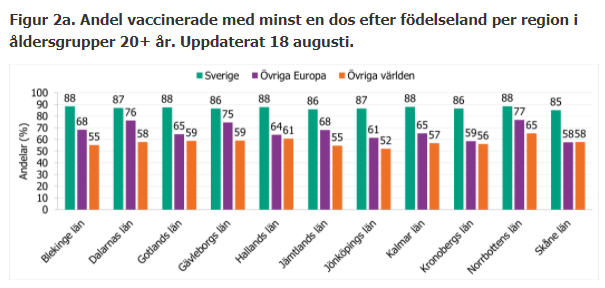 2021-08-26
28
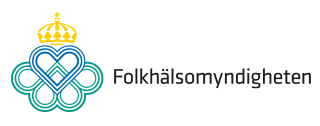 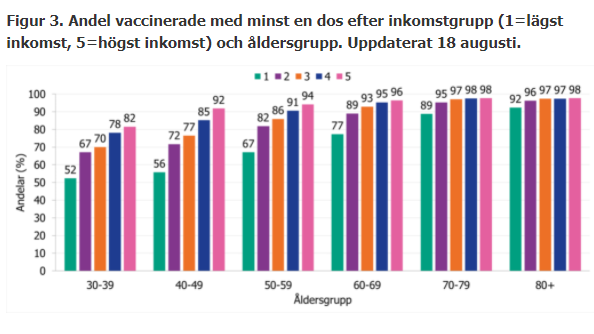 2021-08-26
29
Uttag av data från FoHM den 5/7 2021
(vaccinationgrad dos 1 = 60,6% vid tiden för uttaget)
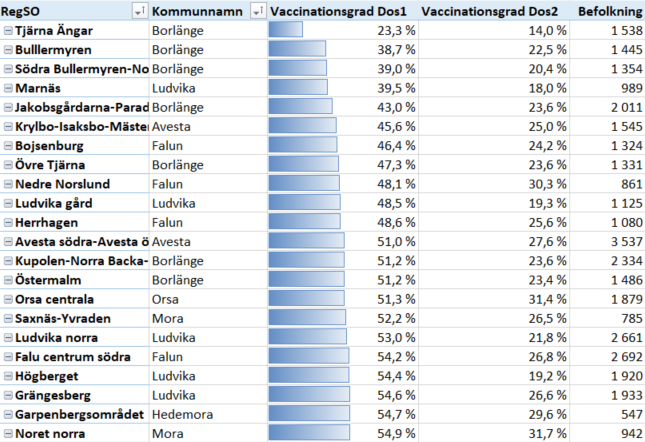 2021-08-26
30
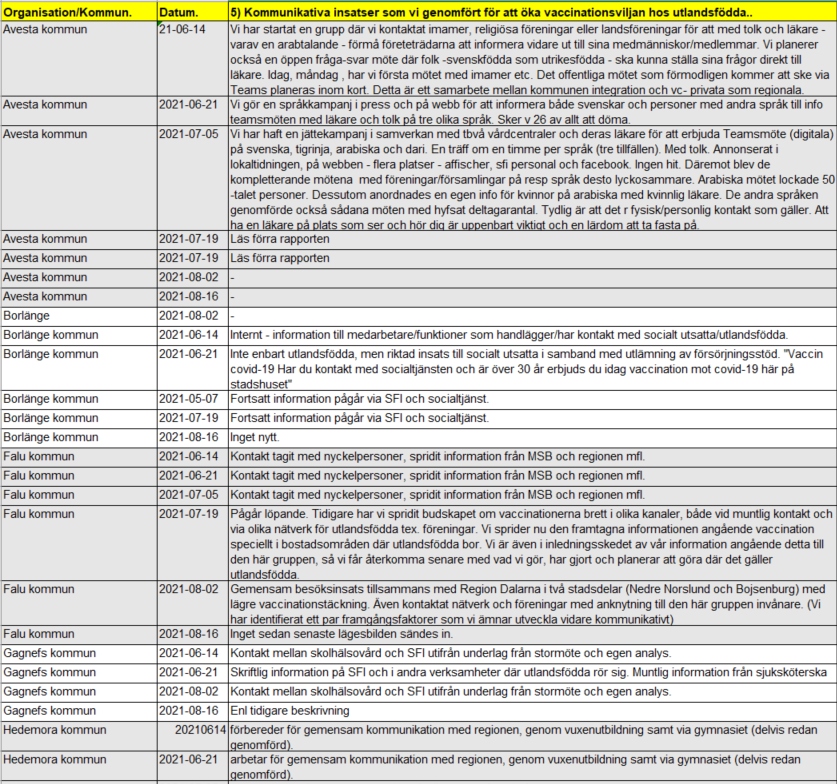 2021-08-26
31
Tänkbara orsaker till skillnaderna i vaccinationsgrad
Orsa: ej haft ”egen” vaccinering under sommaren, kluster med vaccinationsmotståndare, flera uppger nylig genomgången infektion som orsak till att man vill vänta, socioekonomiska faktorer
Rättvik: ej haft tillräckligt med vaccin för att kunna lägga ut tider
2021-08-26
32
Åtgärder från Regionen
Ny BILD-rapport på gång. Visar vårdcentralerna vilka listade individer som ej är vaccinerade ännu – kan ligga till grund för aktiva kallelser med förbokade tider

Tryckt på FoHM upprepat och FoHM kommer att skicka ut detaljerad info om täckningen i demografiska områden 

Flytta delar av vaccinationsverksamheten till en ambulerande vaccinationsbuss som ”patrullerar” Jakobsgårdarna, Tjärna ängar och Bullermyren.

Info/vaccinationspunkt på Tjärna ängar

Vaccination på plats på SFI
2021-08-26
33
Just nu
Vaccinationer gymnasiet
Dos 1 för alla som inte är vaccinerade
Dos 2 för de som fått dos 1
Vaccinering av Högskolestudenter
Informationskampanjer
2021-08-26
34
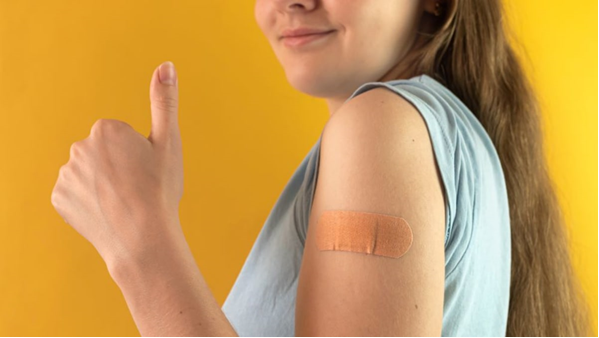 Fler behöver vaccinera sig mot covid-19: ”Smittspridningen ökar igen. En hög vaccinationstäckning är helt avgörande för att minska smittspridning av covid-19,” säger Helena Ernlund, biträdande smittskyddsläkare.
2021-08-26
35
Fokus framåt - prio
På de grupper som vi identifierar som ovaccinerade
Ge dos 2 med kortare intervall

Dos 3?
Barn från 12 år? (höga inläggningssiffror för barn i USA)
2021-08-26
36